Знакомая незнакомка
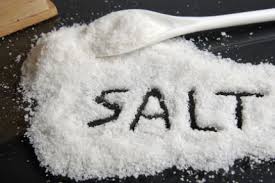 Выполнила ученица 4класса :                                               Молоткова Татьяна 

                                                                                                  Руководитель Ваганова Н.М
Гипотеза
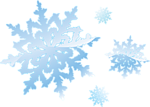 Предположим, что соль используется не только для приготовления пищи, но и для многих других полезных дел.
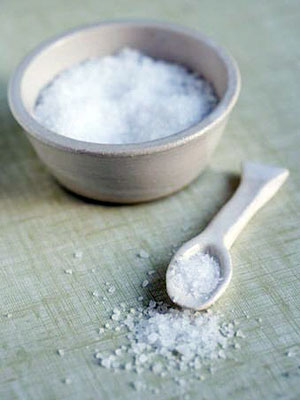 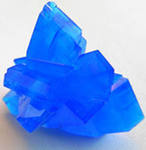 Цель исследования:
Изучить удивительные свойства обычной соли.
    Задачи:
Изучить исторические сведения о соли;
Выявить значение соли в жизни человека;
Провести различные опыты;
Обобщить материал и сделать выводы
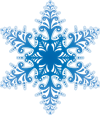 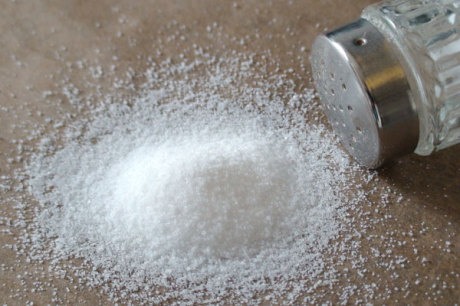 Методы:
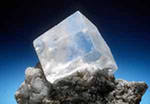 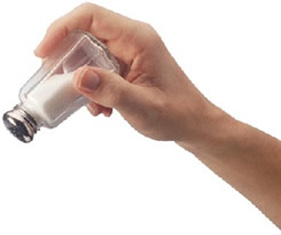 изучение литературы по теме;
наблюдение;
опыты;
обобщение
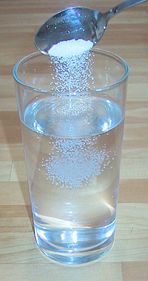 Словарь Ожегова
Соль – белое кристаллическое вещество с острым вкусом, употребляется как приправа к пище.
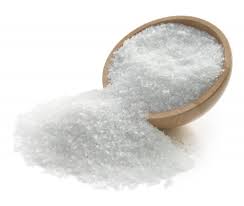 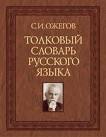 Знакомство с солью
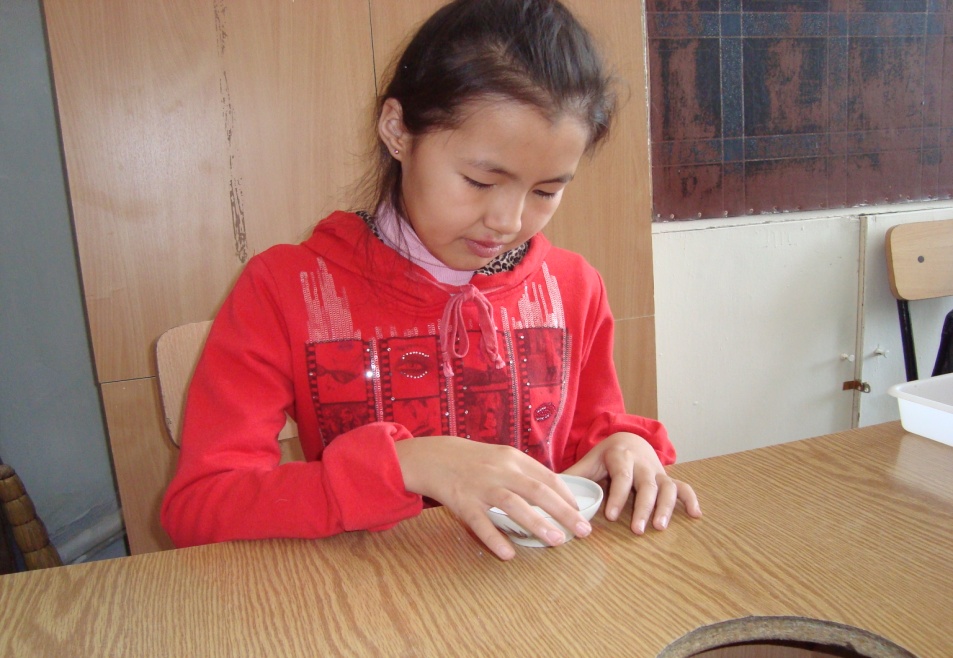 Я рассмотрела соль. Это твёрдое вещество в виде кристалликов, белое, без запаха, солёное на вкус
Виды соли
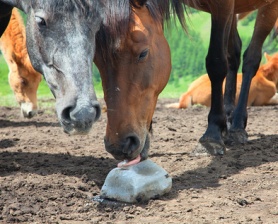 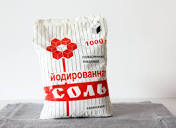 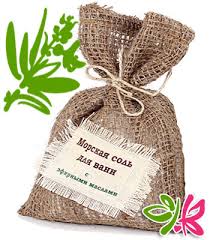 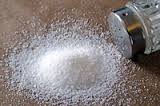 Про соль люди узнали в глубокой древности
Добыча соли в древние времена
Современная добыча соли
Значение соли в жизни человека
Соль необходима человеку и всем живым существам, но и  употребление большого количества соли очень опасно.
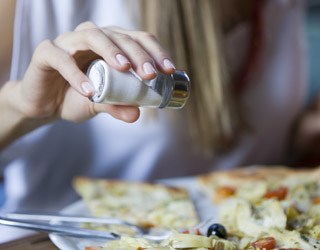 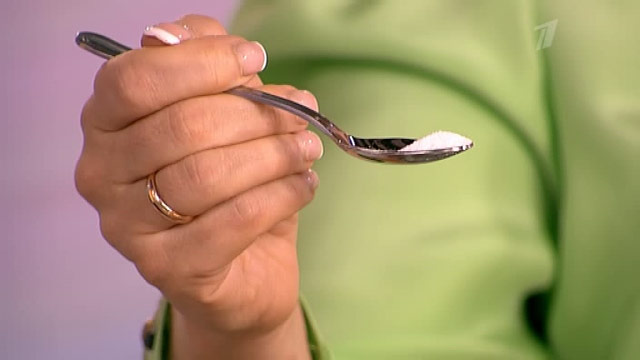 Опыт №1
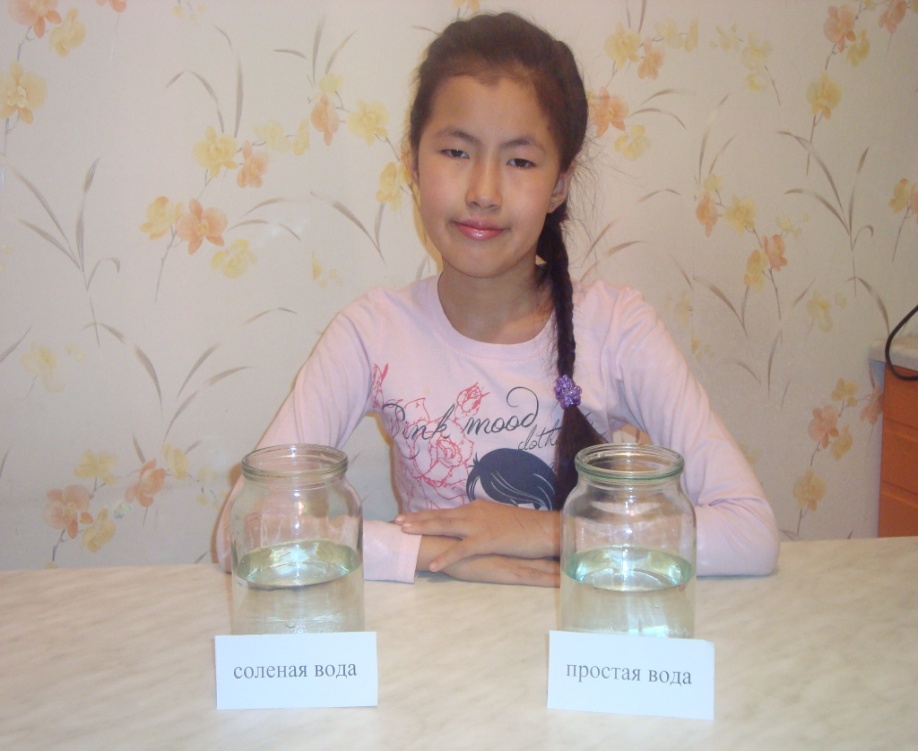 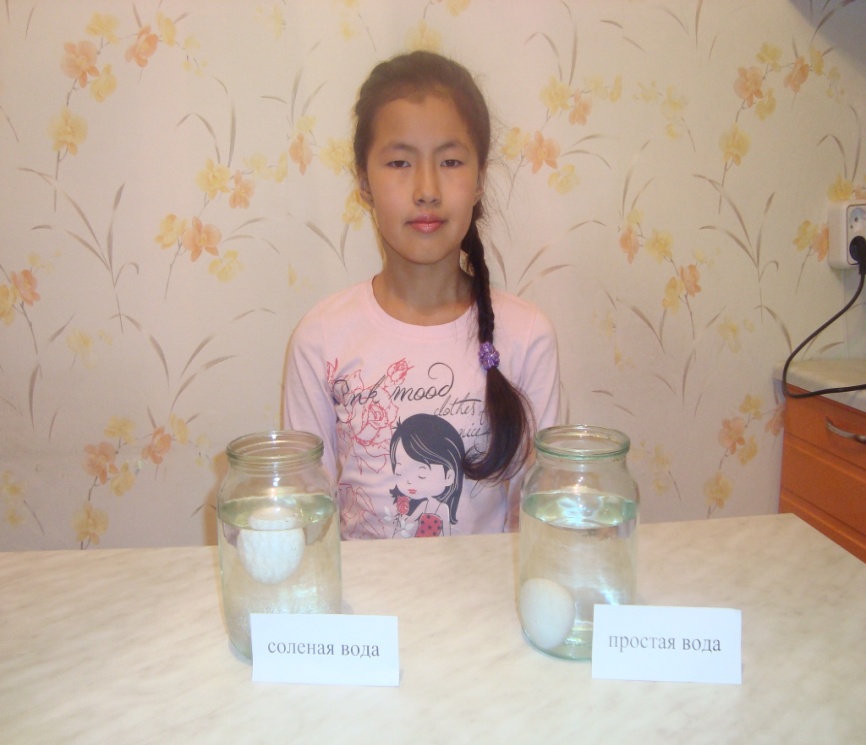 Вывод :соль делает  воду более плотной, позволяет предметам находиться на поверхности воды.
Опыт №2
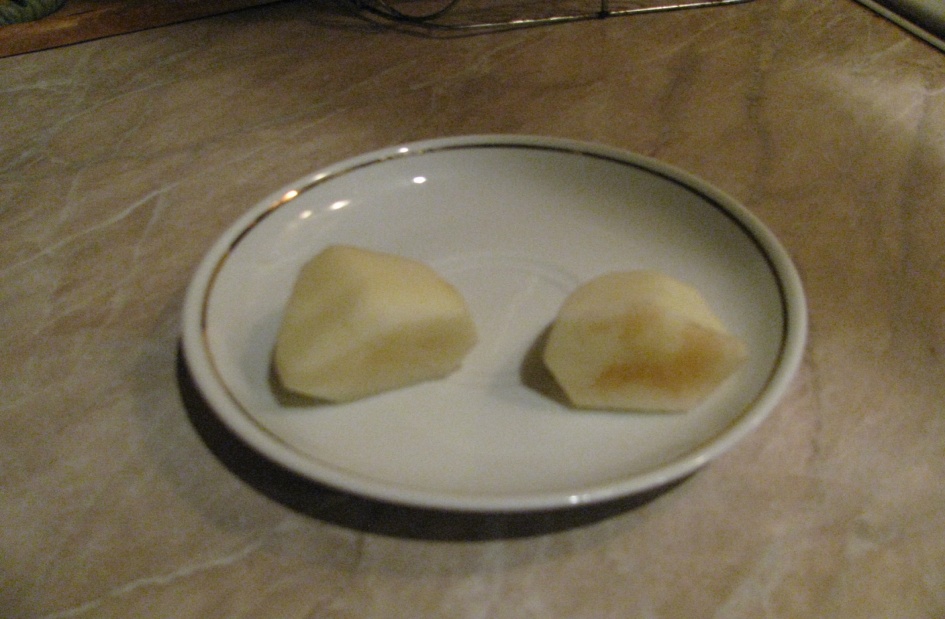 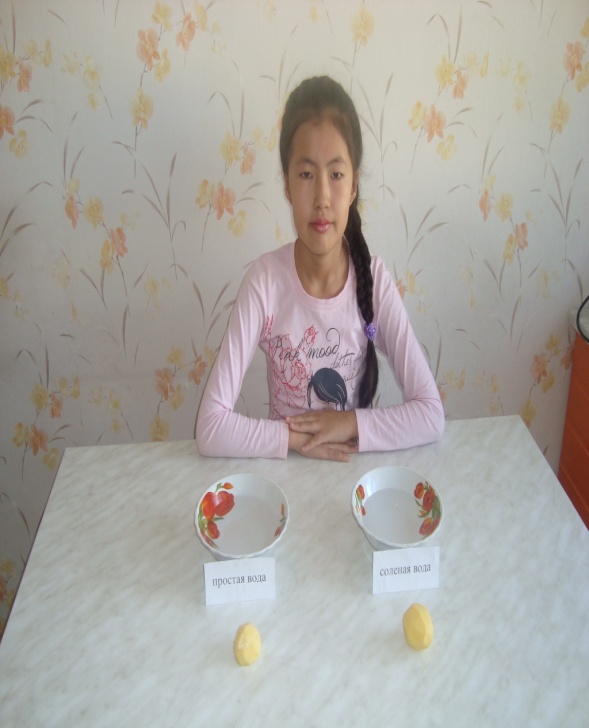 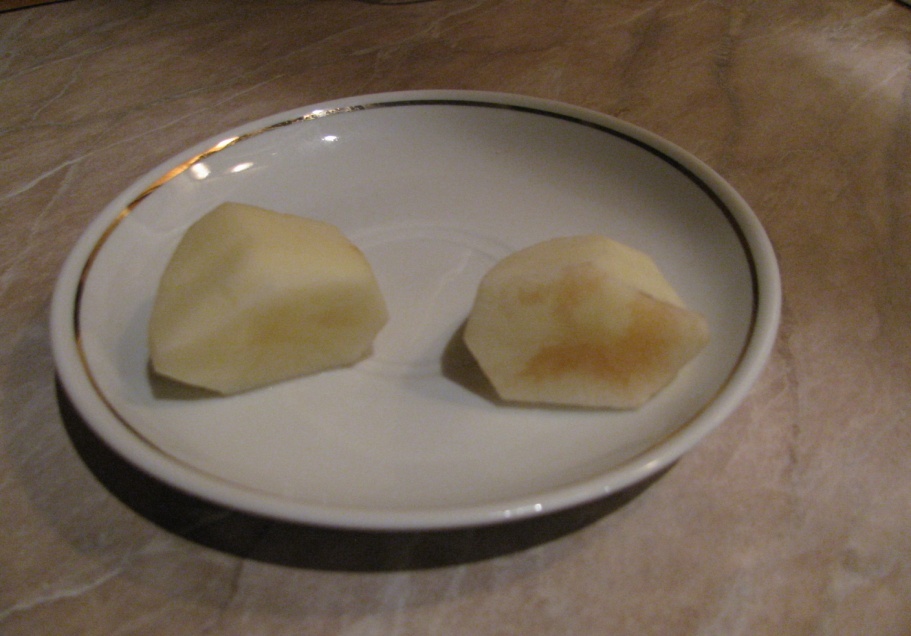 прошёл час                             прошло 2 часа 
Вывод : соль помогает  картофелю не чернеть
Опыт №3
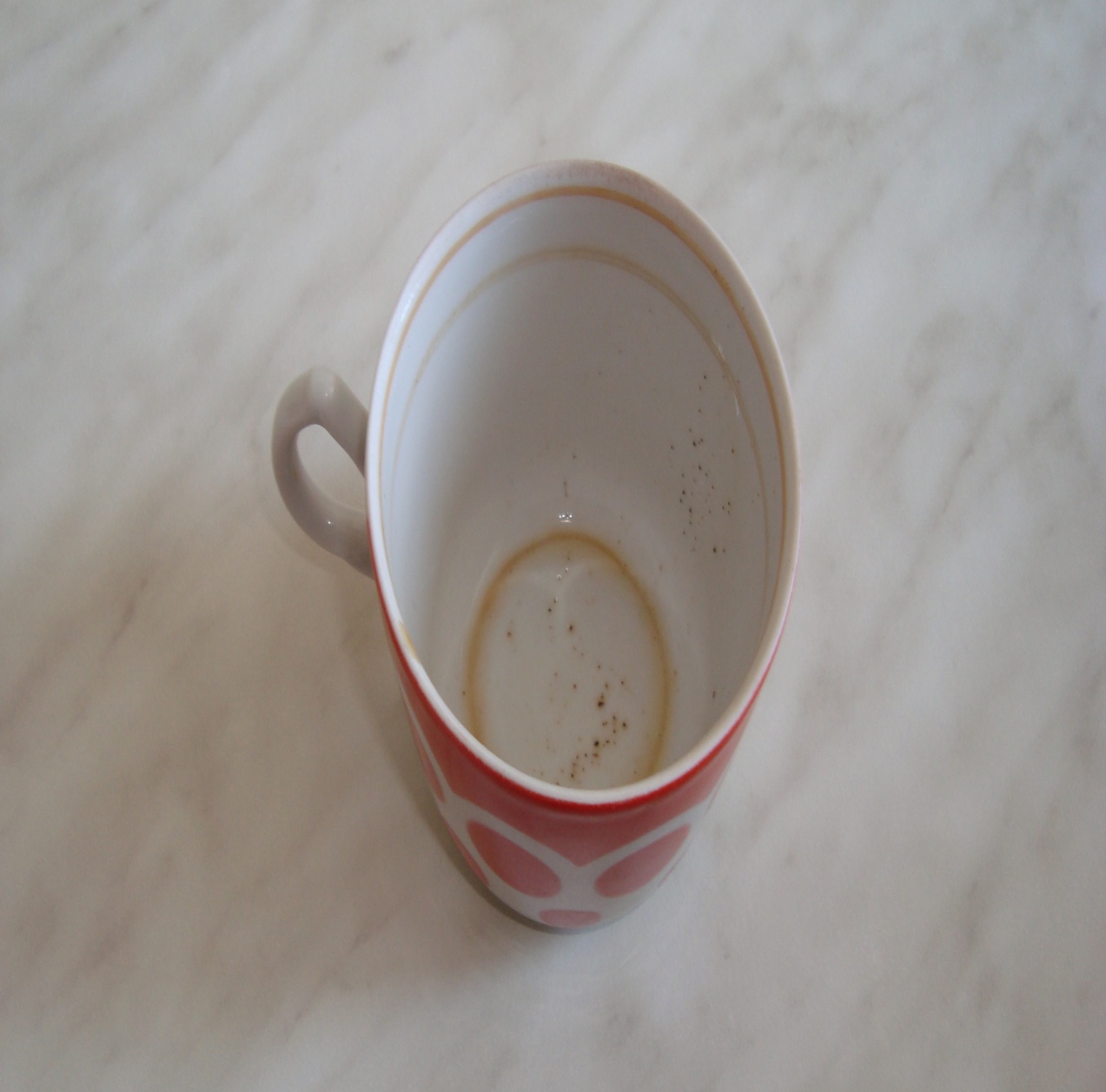 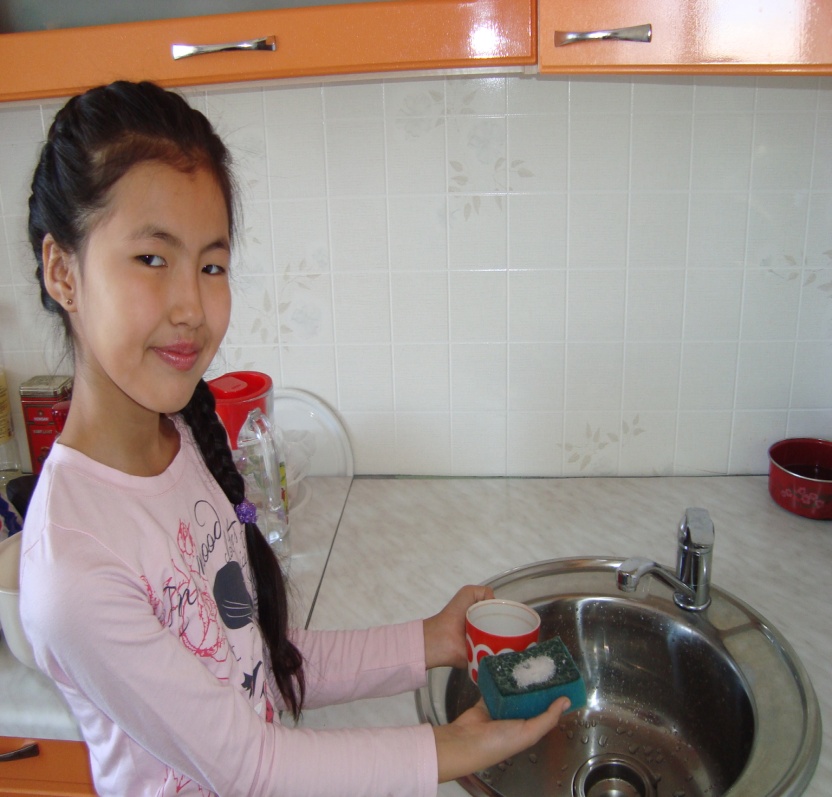 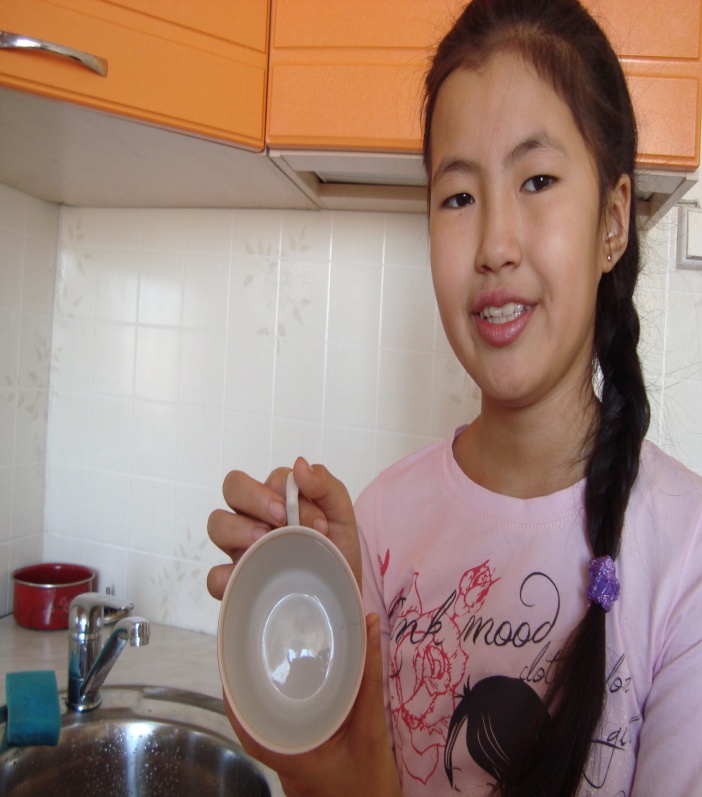 Вывод: соль  удаляет пятна от кофе, чая.
Опыт №4
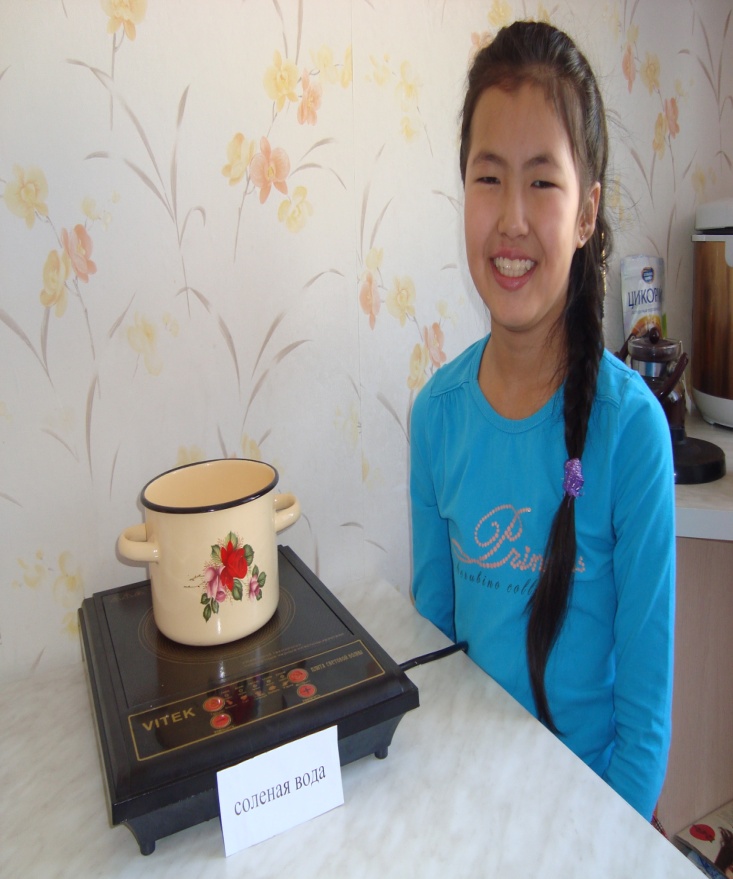 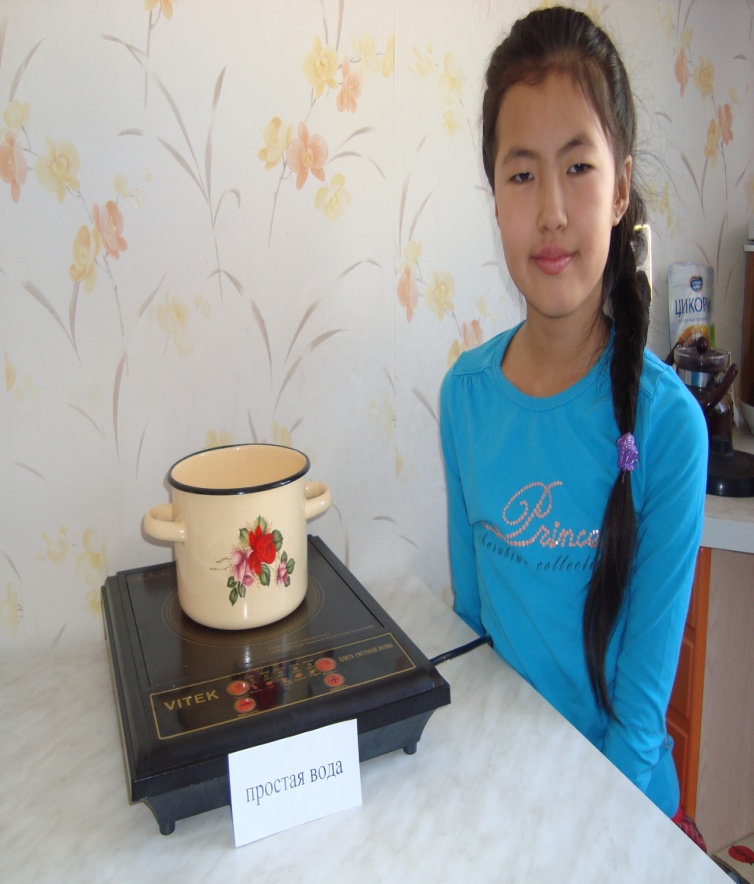 2 минуты                                                                                     4,5 минуты   вывод: соленая вода быстрее закипает
Опыт №5
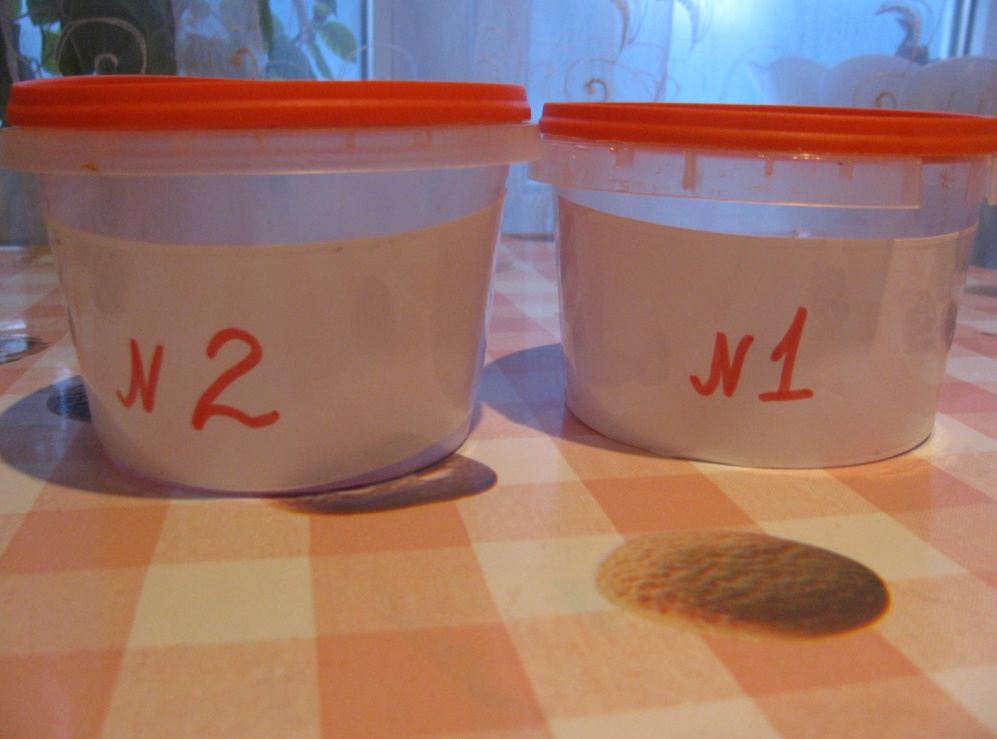 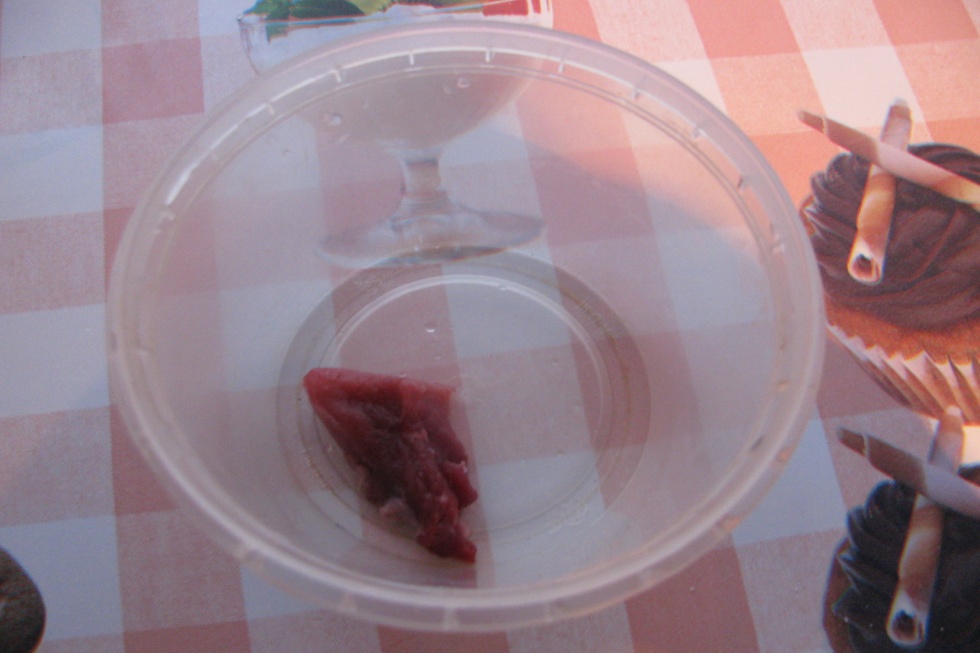 Вывод: соль помогает 
дольше сохранить продукты свежими.
Встреча с учителем химии
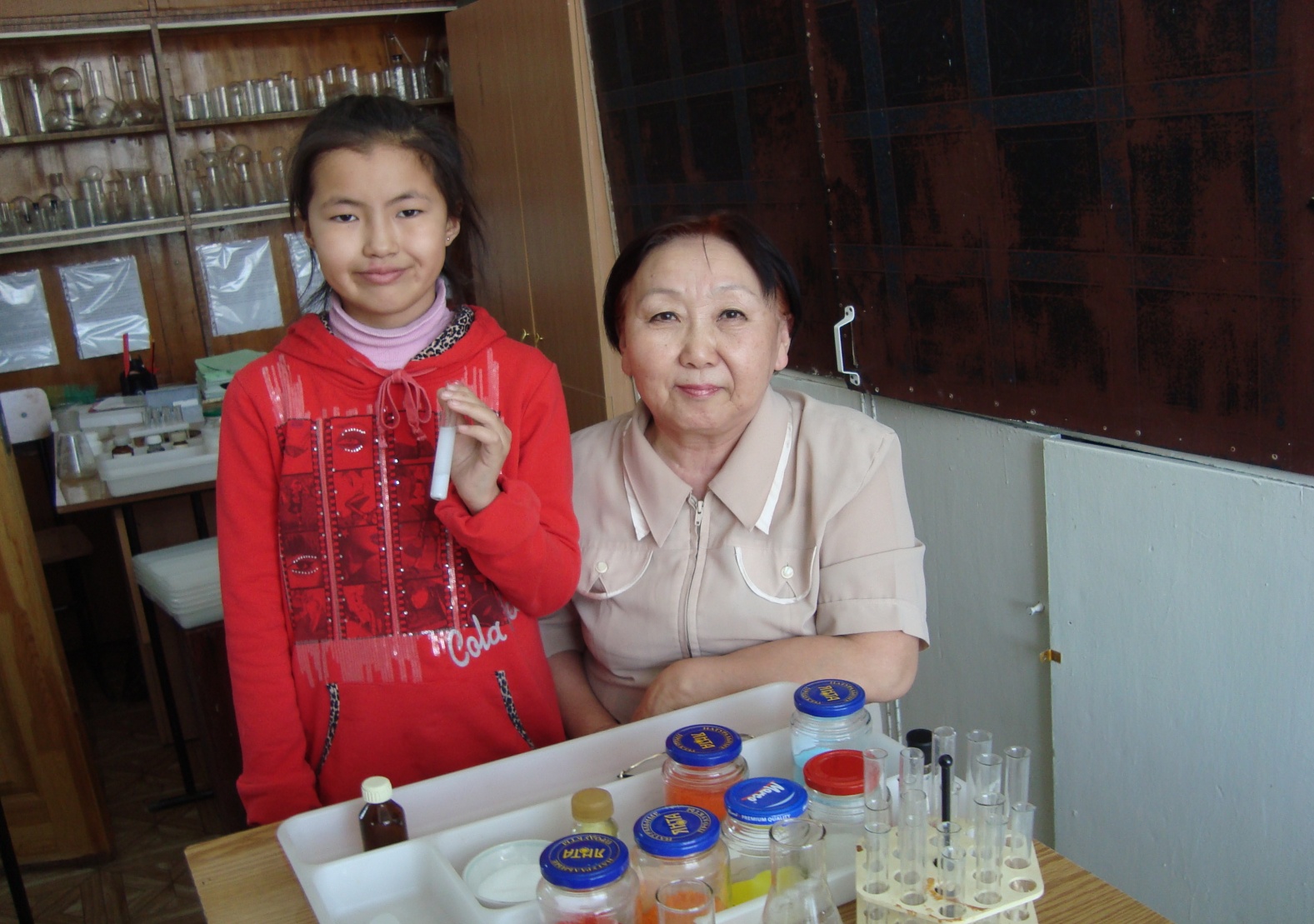 Химические опыты с солью
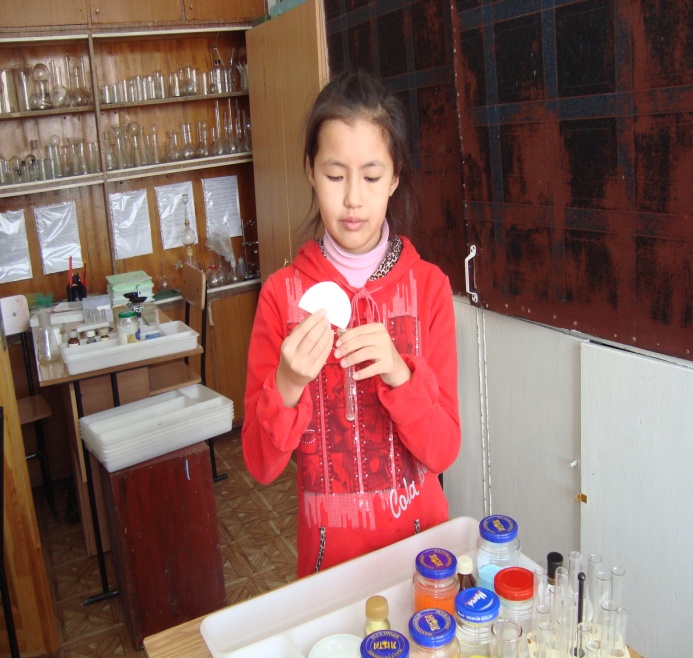 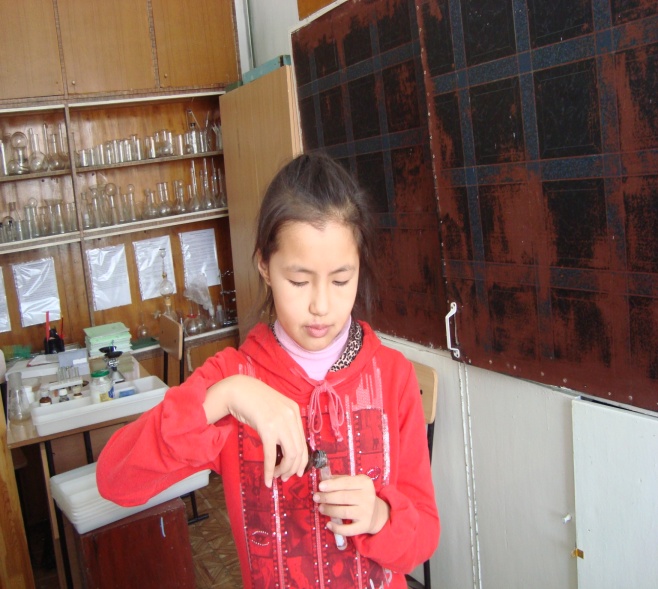 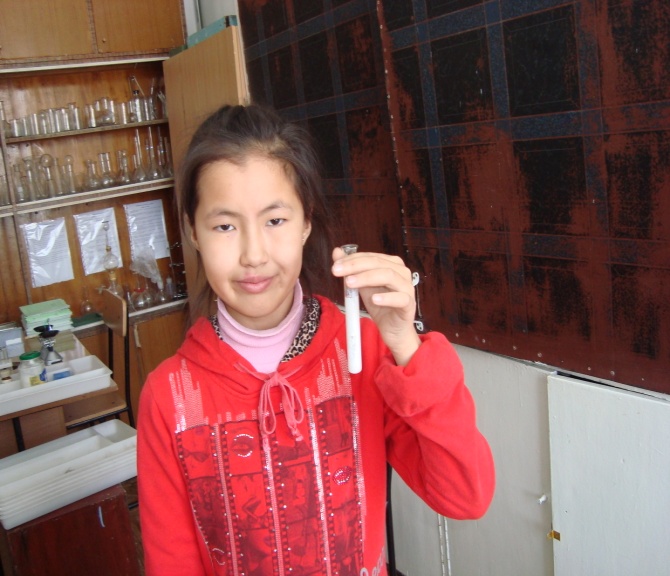 Сколько соли в сутки съедает наша семья
В моей семье 4 человека.
1 пачка соли – 1 кг (1000 г) была израсходована за 38 дней.
В день на каждого члена семьи приходится:
1000 : 4 : 38 = 6,6 г
Взвешивание соли
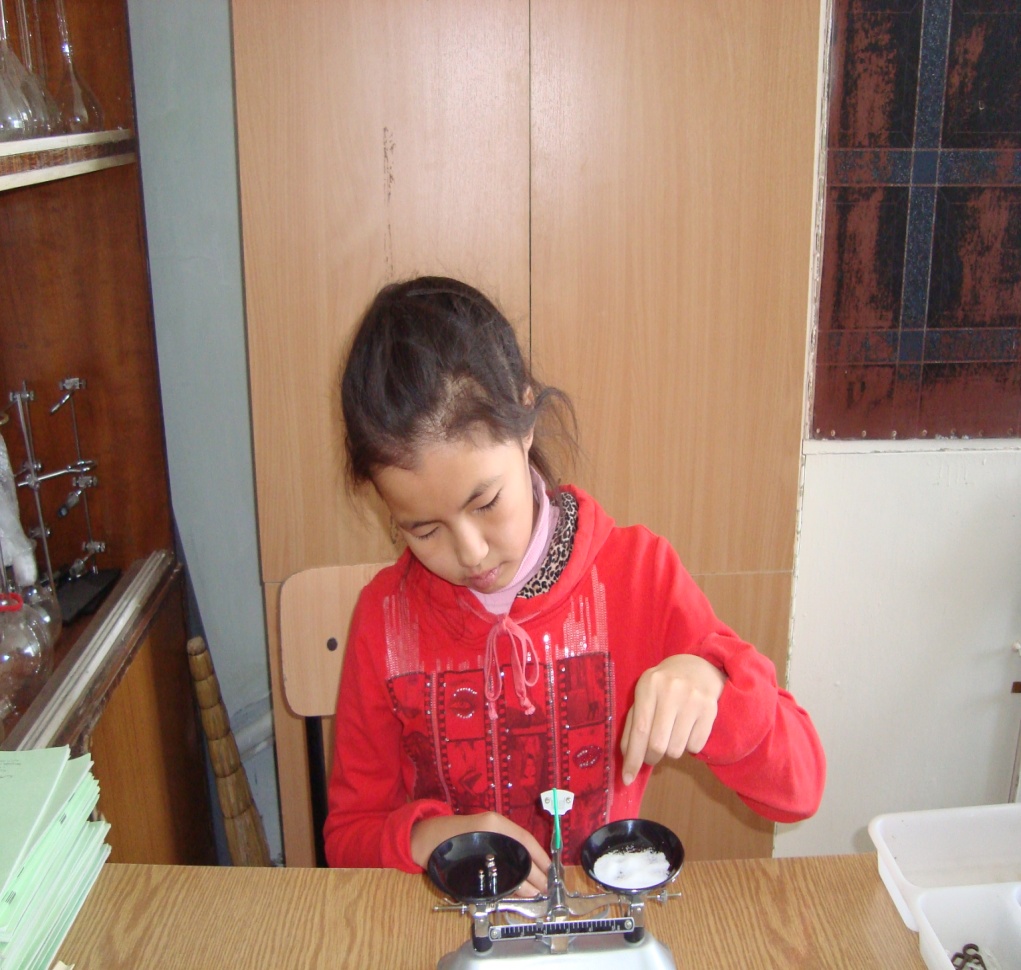 Соль в медицине
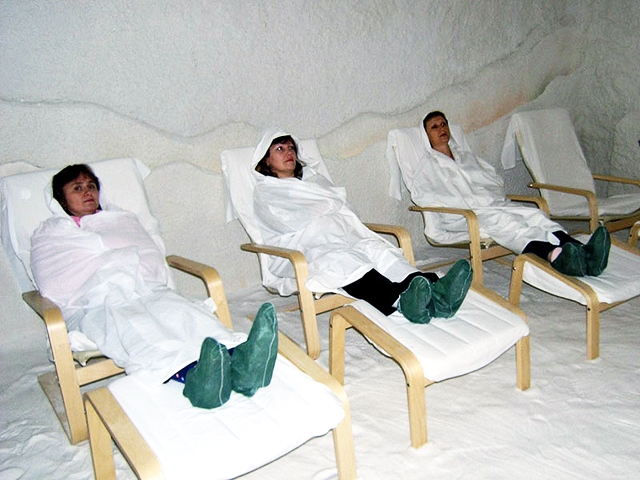 Соляные комнаты используют в лечении различных болезней
Мёртвое море
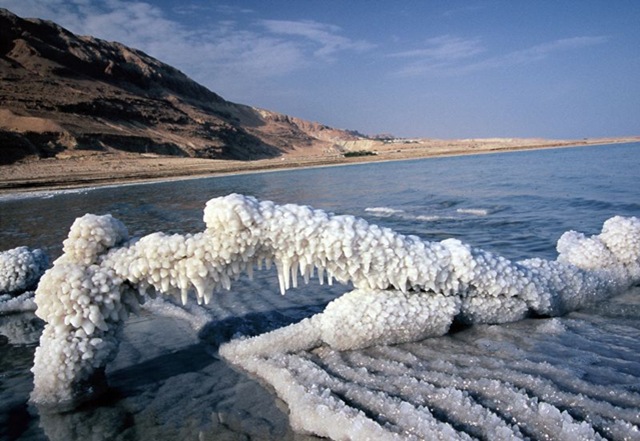 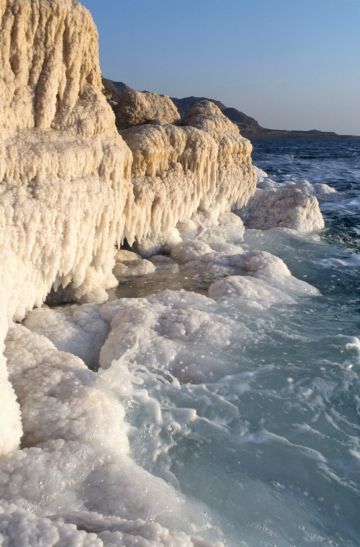 Уникальный лечебный курорт
Соль помогает избежать гололёд
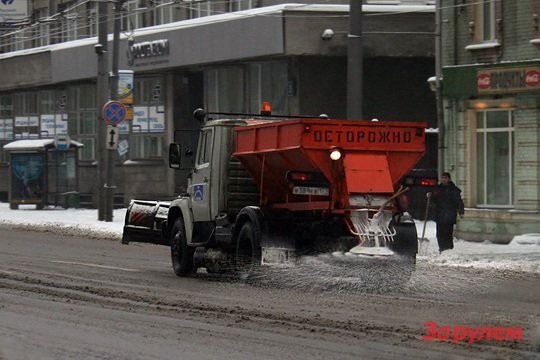 При смешивании льда с солью, он начинает таять и превращается в жидкую «кашу». Это свойство соли используют для очистки дорог и тротуаров от снега.
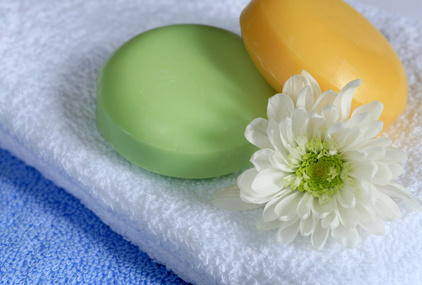 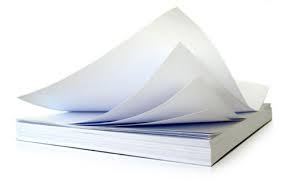 Соль используется в производстве мыла и бумаги
Изделия из солёного теста
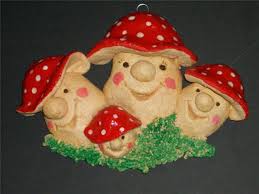 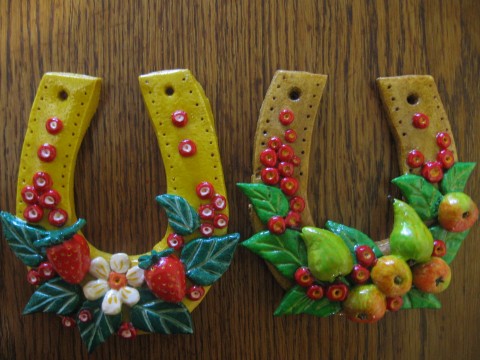 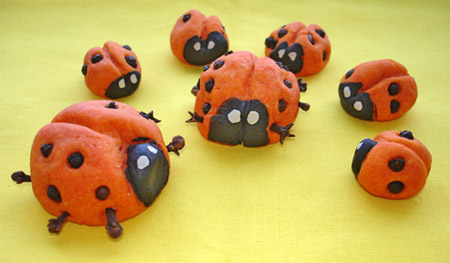 Подземный храм из соли
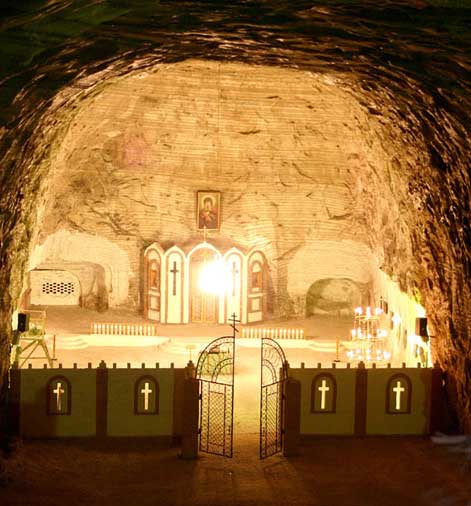 В Польше есть подземный храм. В нём всё изготовлено из соли: и алтарь, и часовни и даже «паркетный» пол.
Выводы:
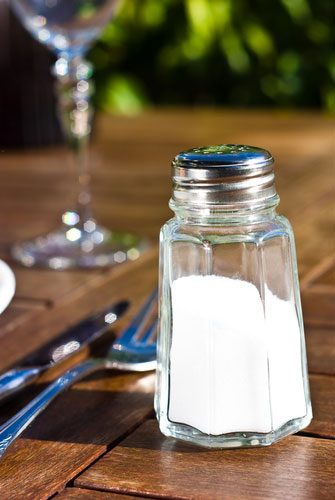 соль является жизненно важным веществом для человека;
соль помогает продуктам питания дольше храниться;
соль помогает в лечении многих заболеваний;
соль задерживает потемнение картофеля;
соль помогает воде быстрее закипеть;
соль помогает избавиться от пятен после чая, кофе;
соль помогает бороться с гололёдом;
соль является отличным строительным материалом.
Моя гипотеза подтвердилась
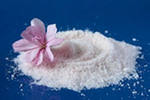 Соль, на самом деле, можно использовать не только для приготовления пищи, но и для многих других полезных дел.
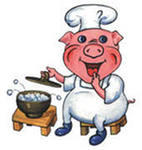 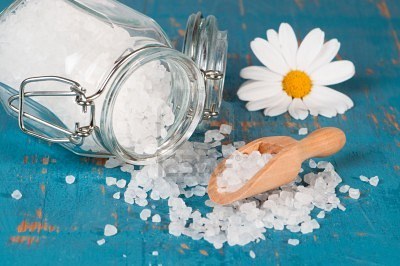 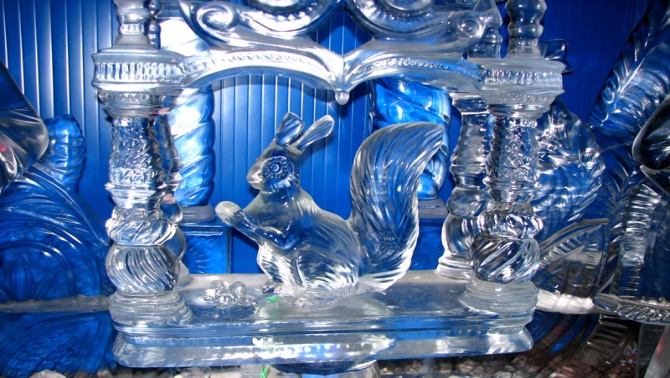